Thứ HaiSau Chúa Nhật IVMùa ChayTĩnh tâm ngày 1
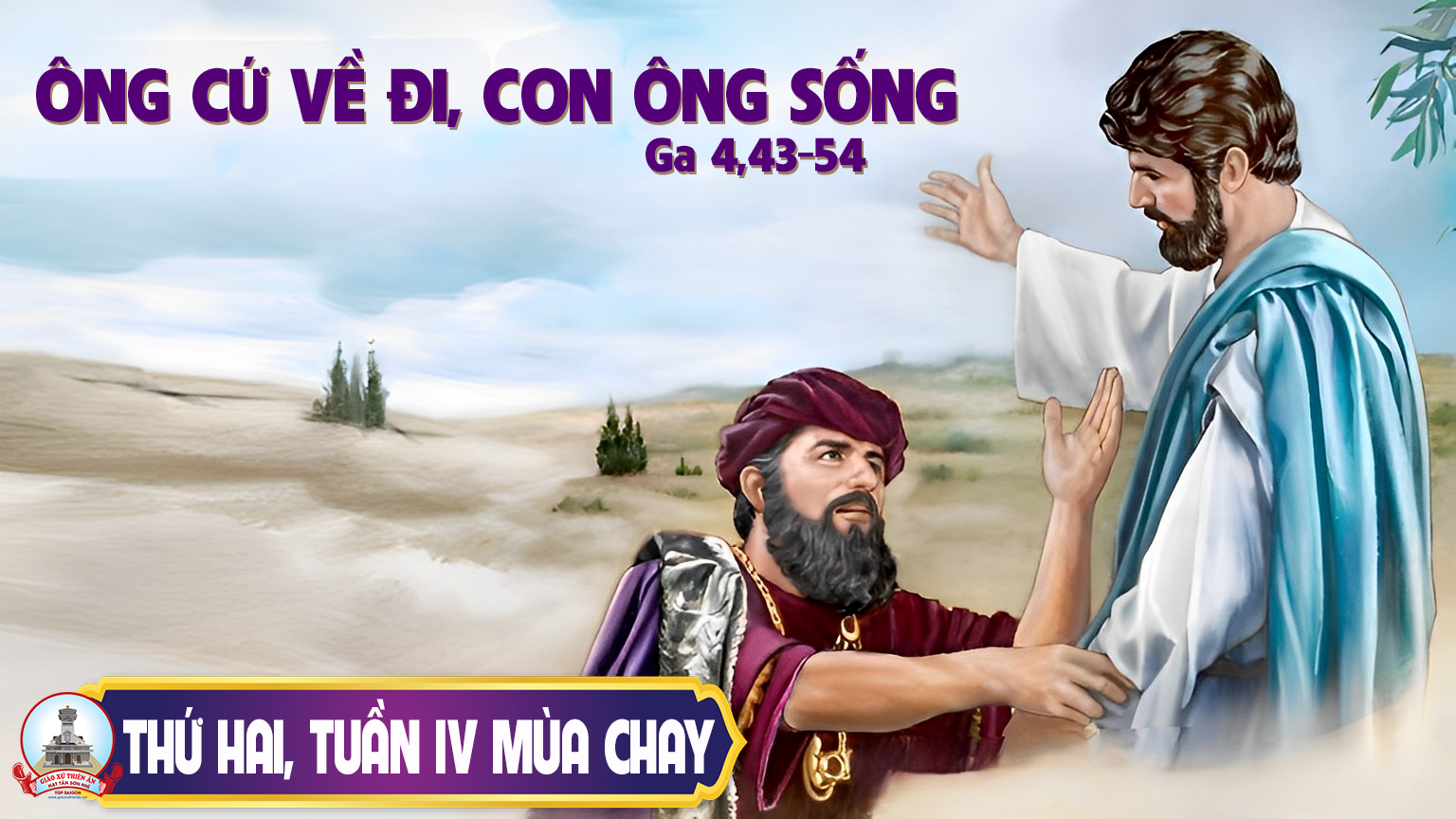 Ca Nhập Lễ:  Hãy Trở VềNgọc Kôn
Tk1:  Bao năm trôi qua hồn con lạc bước đi xa, quên bao ơn Cha trầm kha bể đắm bao la. Nay con ăn năn hồi tâm thống hối bao lỗi lầm, đền bù bất xứng bao năm, quyết tâm trở về Cha lành.
Đk: Hãy trở về, trở về với Cha nhân lành. Hãy trở về, trở về để sớm hồi sinh. Hãy trở về, trở về sống trong an bình, trở về trở về để mãi sống trong ân tình.
Tk2: Xin Cha tha cho hồn con lỡ bước hoen nhơ, tim Cha bao dung hồn tội lụy chẳng bơ vơ. Tin ơn dung tha lòng con quên hết bao lo sợ, tìm về nương bóng bên Cha trái tim nhân hậu vô bờ.
Đk: Hãy trở về, trở về với Cha nhân lành. Hãy trở về, trở về để sớm hồi sinh. Hãy trở về, trở về sống trong an bình, trở về trở về để mãi sống trong ân tình.
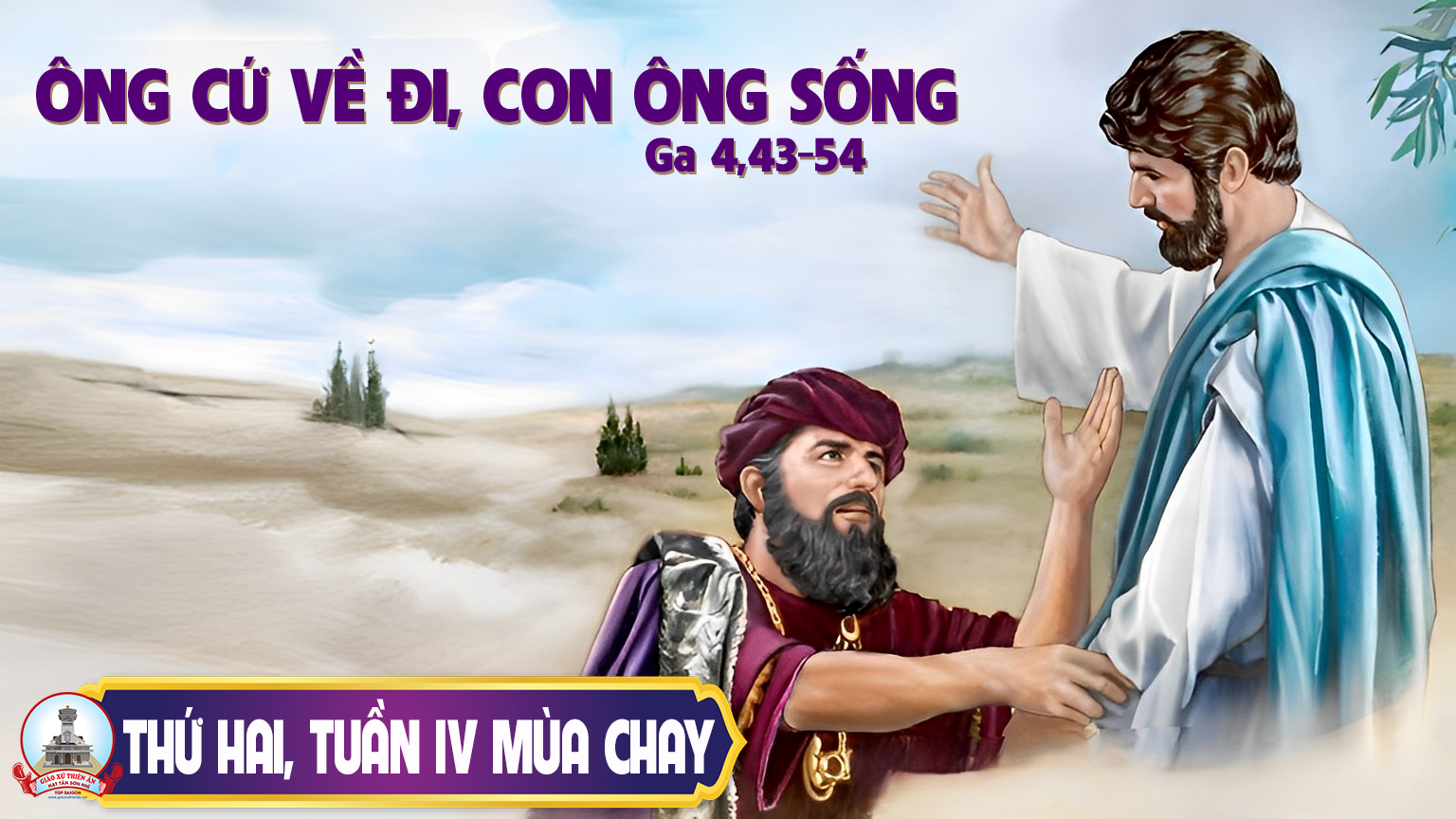 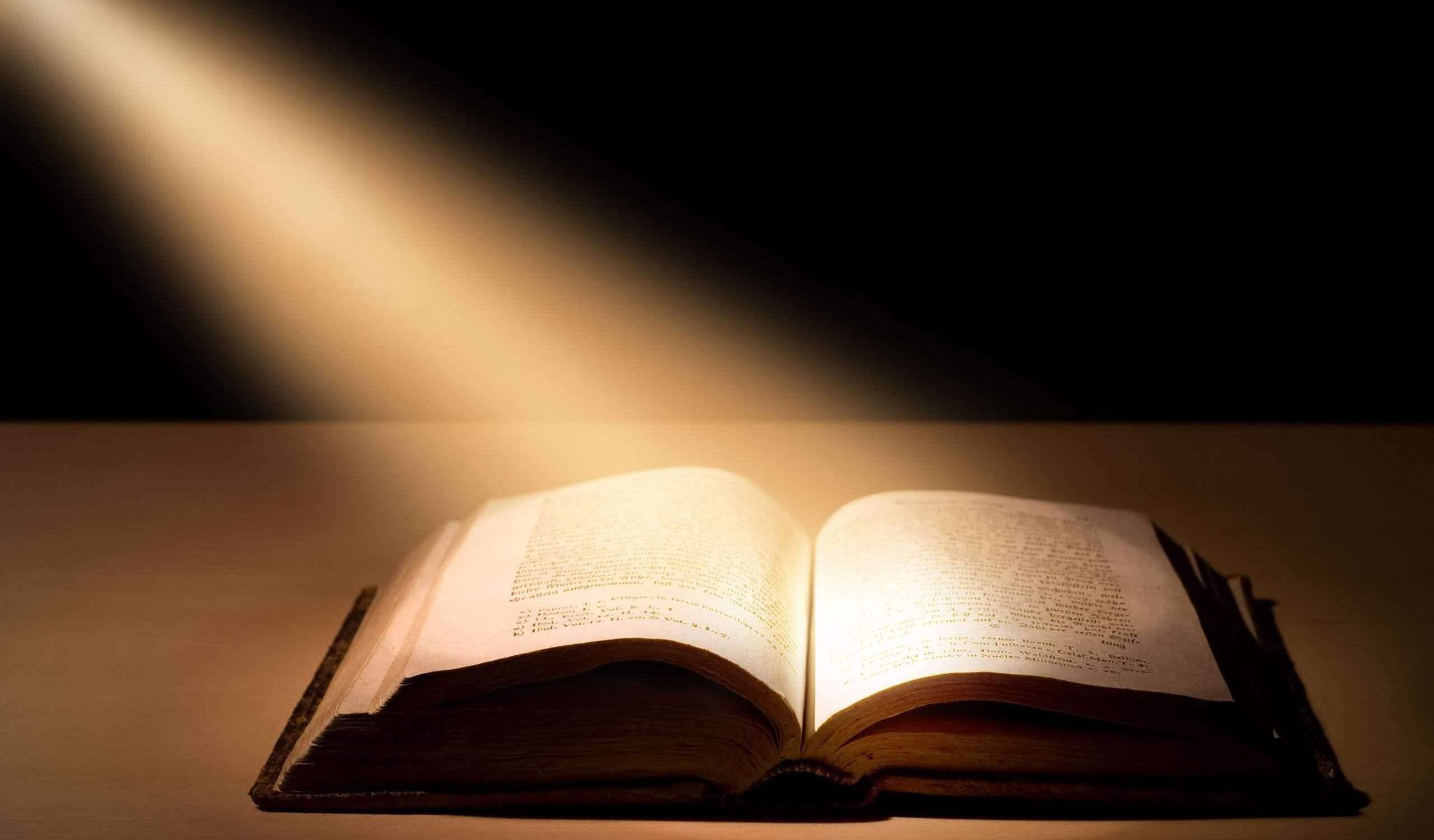 Bài Đọc 1
Sẽ không còn nghe thấy tiếng than khóc kêu la.
Bài trích sách ngôn sứ I-sai-a.
Thánh Vịnh 29
Thứ Hai Tuần IV MC
Lm. Kim Long
Đk: Con sẽ ca tụng Ngài, lạy Chúa vì Chúa đã cứu mạng con.
Tk1:  Con tán dương Ngài, lạy Chúa vì Chúa đã cứu con, không để quân thù đắc chí nhạo cười con. Từ cõi âm ty Ngài đã kéo con lên, tưởng đã xuống mồ mà Ngài thương cứu sống.
Đk: Con sẽ ca tụng Ngài, lạy Chúa vì Chúa đã cứu mạng con.
Tk2: Ai tín trung hoài cùng Chúa, nào hát kính Thánh Danh. Qua phút nổi giận giáng phúc cả đời liên. Lệ có tuôn rơi chập tối tới canh khuya, hừng sáng lên rồi là hò reo múa hát.
Đk: Con sẽ ca tụng Ngài, lạy Chúa vì Chúa đã cứu mạng con.
Tk3: Xin lắng nghe lời, lạy Chúa và ghé mắt xót thương. Xin Đấng con thờ giúp đỡ phù trợ con. Đổi khúc bi ai thành vũ khúc hân hoan. Xin đến muôn đời ngợi ca Danh Chúa mãi.
Đk: Con sẽ ca tụng Ngài, lạy Chúa vì Chúa đã cứu mạng con.
Hãy tìm điều lành chứ đừng tìm điều dữ, rồi anh em sẽ được sống; và Chúa sẽ ở cùng anh em.
Tung Hô Tin Mừng:
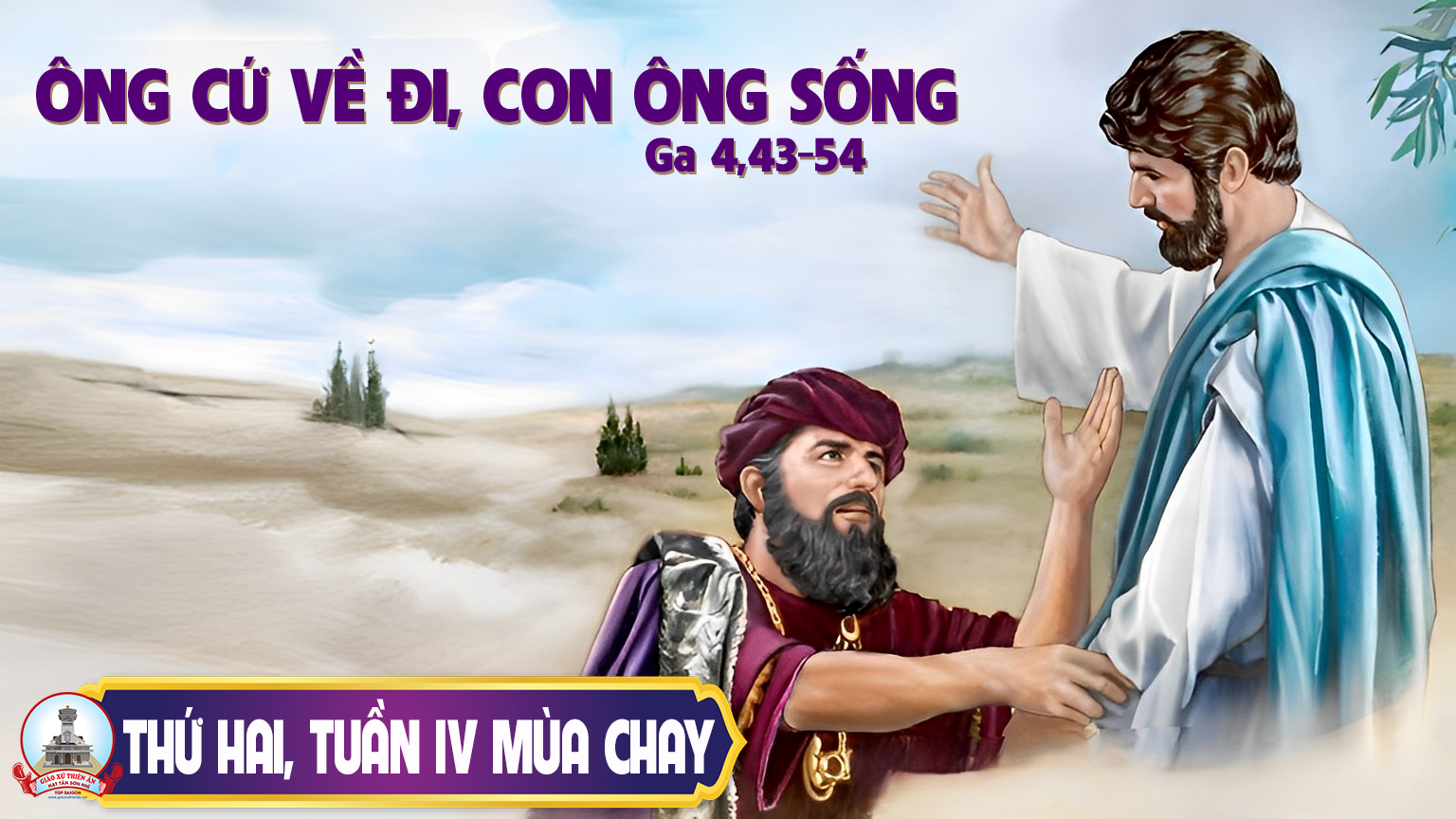 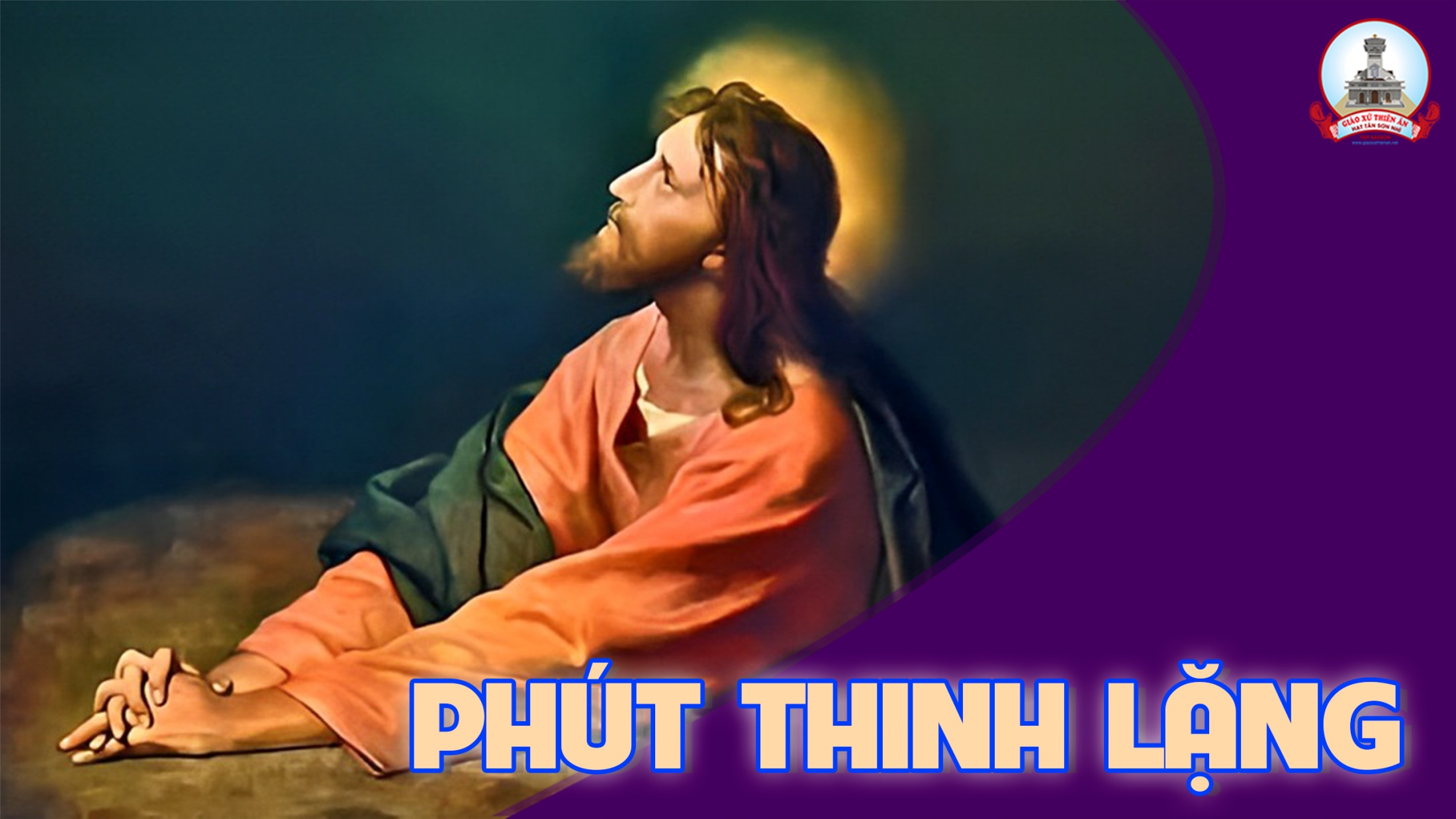 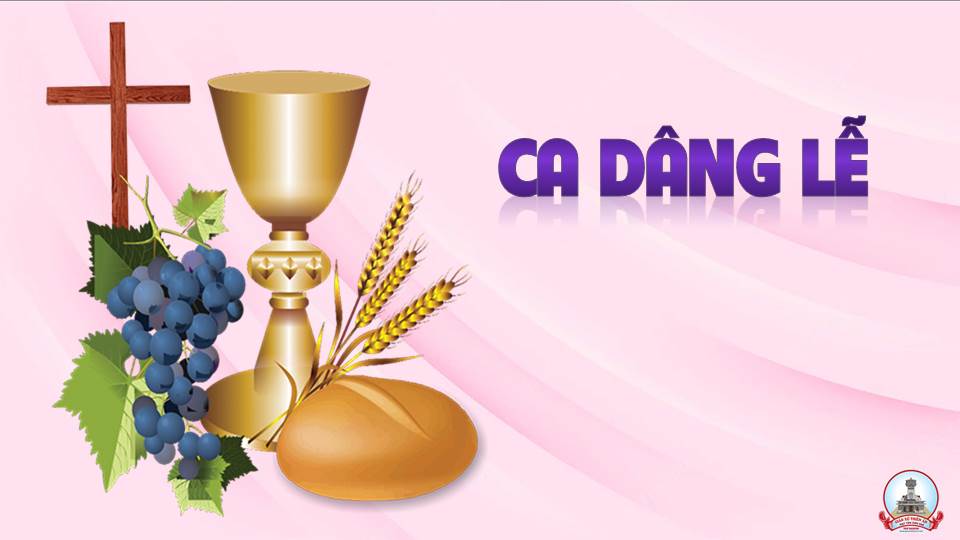 LỄ DÂNG MÙA CHAYBùi Ninh
Tk1: Ngọt ngào lời ca kính dâng Cha thiết tha ân tình. (Ha… a… a… ). Hòa cùng lời kinh những hy sinh dấn thân hãm mình. (Ha… a… a… ) Đường tình Thập Giá xưa Con Cha xuống ơn giao hòa. (Kính dâng lên Cha). Tội được tẩy xóa tránh vinh hoa đón ơn Vượt Qua. (Kính dâng lên Cha).
Đk:  Hiệp lòng dâng kính bánh thơm tinh tuyền. Rượu nồng dâng tiến với bao ước nguyện. Ăn năn ngày tháng đi hoang đàng, quyết tâm sửa sang. Nhìn về Thập Giá ngút cao khung trời. Vì tình yêu Chúa hiến thân cho đời. Noi gương nguyện bước đi theo Ngài, dẫu còn nặng vai.
Tk2: Lặng thầm Mùa Chay kính dâng Cha mến tin đêm ngày (Ha… a… a… ). Hòa lại tình thân với tha nhân đắp xây công bình. (Ha… a… a… ). Nhục hình Thập Giá xưa Con Cha nối duyên đất trời. (Kính dâng lên Cha). Tạo cuộc đời mới phúc quang vinh với ơn Phục Sinh. (Kính dâng lên Cha).
Đk:  Hiệp lòng dâng kính bánh thơm tinh tuyền. Rượu nồng dâng tiến với bao ước nguyện. Ăn năn ngày tháng đi hoang đàng, quyết tâm sửa sang. Nhìn về Thập Giá ngút cao khung trời. Vì tình yêu Chúa hiến thân cho đời. Noi gương nguyện bước đi theo Ngài, dẫu còn nặng vai.
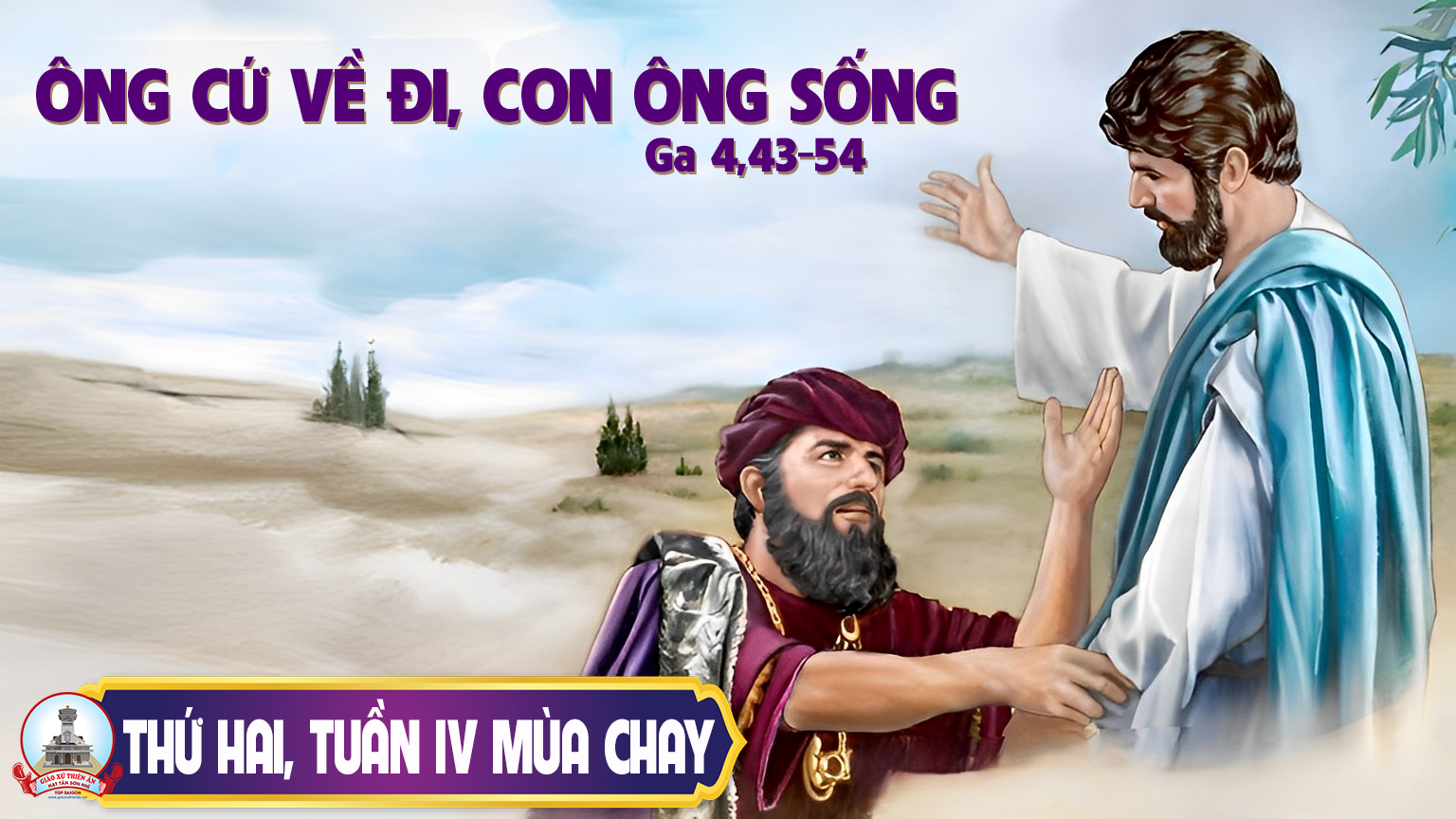 Ca Nguyện Hiệp LễĐỪNG BỎ CON CHÚA ƠILm. Nguyễn Văn Tuyên
Tk1:  Đừng bỏ con Chúa ơi khi con khó nguy giữa đời. Đừng bỏ con Chúa ơi đau thương u sầu giăng lối. Đừng bỏ con bơ vơ sóng gió biết đi phương nào. Đừng bỏ con đơn hành trên đường mù tối vắng tênh.
Đk: Con biết Chúa bên con theo con khắp vạn nẻo đường. Con biết Chúa bên con theo con lỡ con mồ côi. Con biết Chúa yêu con xuống trần gian nhiều cay đắng. Con biết Chúa yêu con một đời chờ con với Ngài.
Tk2: Đừng từ con Chúa ơi khi con lỡ dại xa Ngài. Đừng từ con Chúa ơi khi con yêu đời hơn Chúa. Đừng mặc con lang thang đam mê sống trong lỗi tội. Đừng để con xa Ngài vắng Ngài đời biết theo ai?
Đk: Con biết Chúa bên con theo con khắp vạn nẻo đường. Con biết Chúa bên con theo con lỡ con mồ côi. Con biết Chúa yêu con xuống trần gian nhiều cay đắng. Con biết Chúa yêu con một đời chờ con với Ngài
Tk3: Ngài chờ con Chúa ơi khi con lỗi hẹn chưa về. Ngài chờ con Chúa ơi khi con xa tình yêu Chúa. Ngài chờ con ăn năn đôi tay chắp lệ tuôn tràn. Ngài chờ con bên Ngài hưởng nguồn hạnh phúc thiên cung.
Đk: Con biết Chúa bên con theo con khắp vạn nẻo đường. Con biết Chúa bên con theo con lỡ con mồ côi. Con biết Chúa yêu con xuống trần gian nhiều cay đắng. Con biết Chúa yêu con một đời chờ con với Ngài
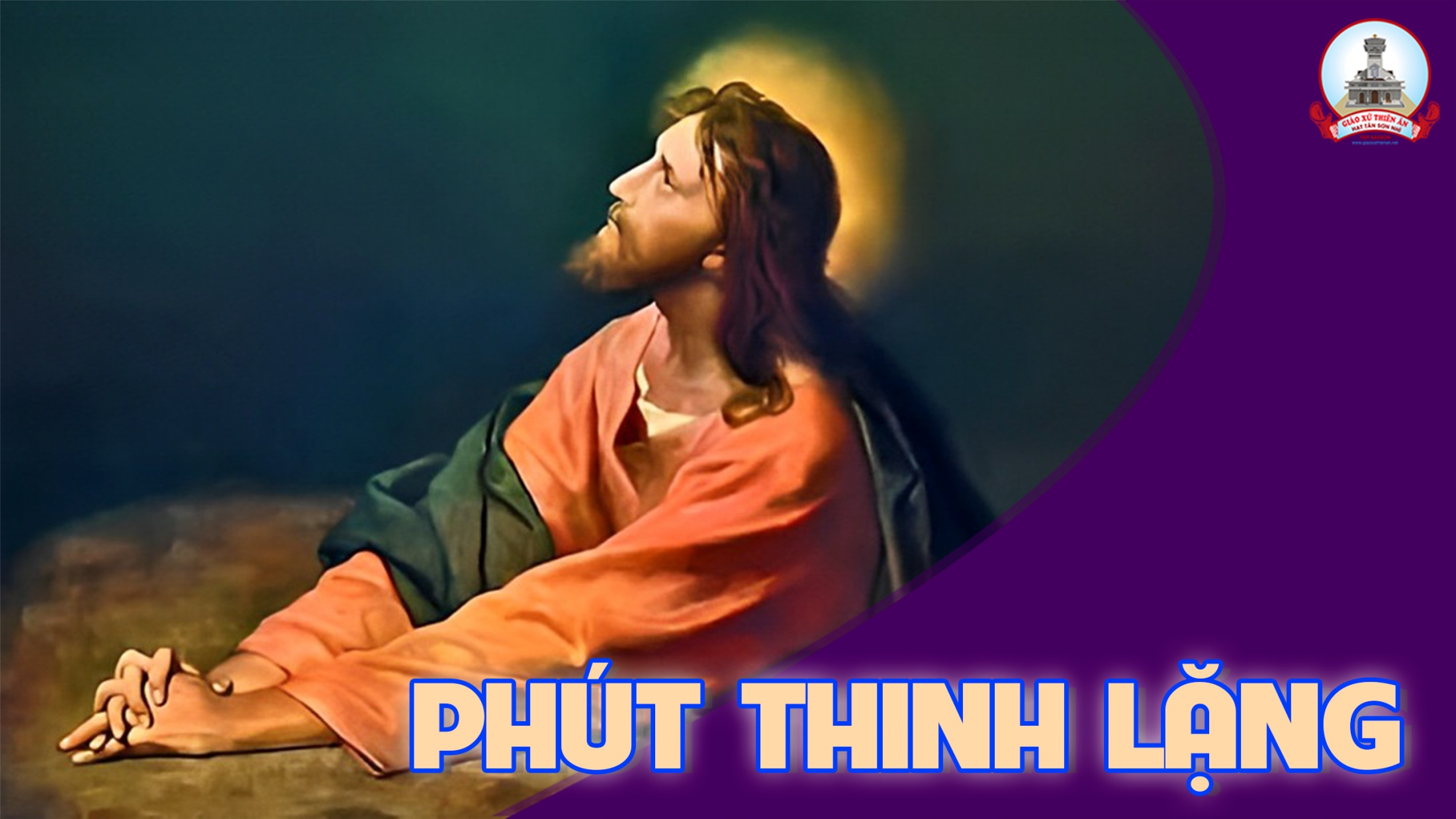 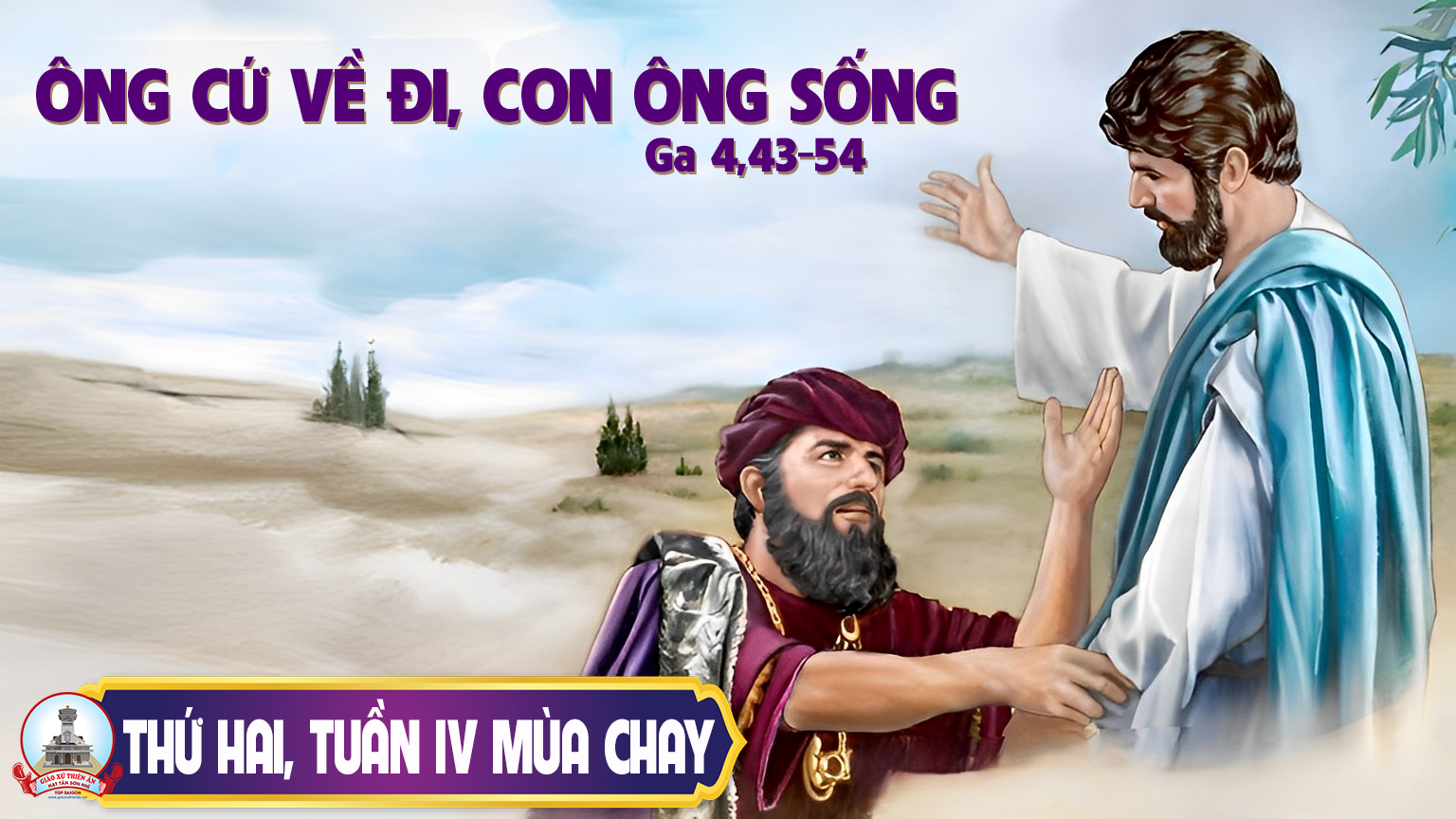 Ca Kết LễGiọt Lệ SầuLãng tử
Đk: Lạy Chúa, ( bao năm lưu lạc ) nay con về đây, con về đây, xin Chúa thứ tha.
Tk1: Con đã say mê trong bước đường lầm. Nay con quyết tâm: Quay gót trở về.
Đk: Lạy Chúa, ( bao năm lưu lạc ) nay con về đây, con về đây, xin Chúa thứ tha.
Tk2: Con đã đi sâu trong chốn bụi đời. Nay con Chúa ơi mi đẫm lệ sầu.
Đk: Lạy Chúa, ( bao năm lưu lạc ) nay con về đây, con về đây, xin Chúa thứ tha.
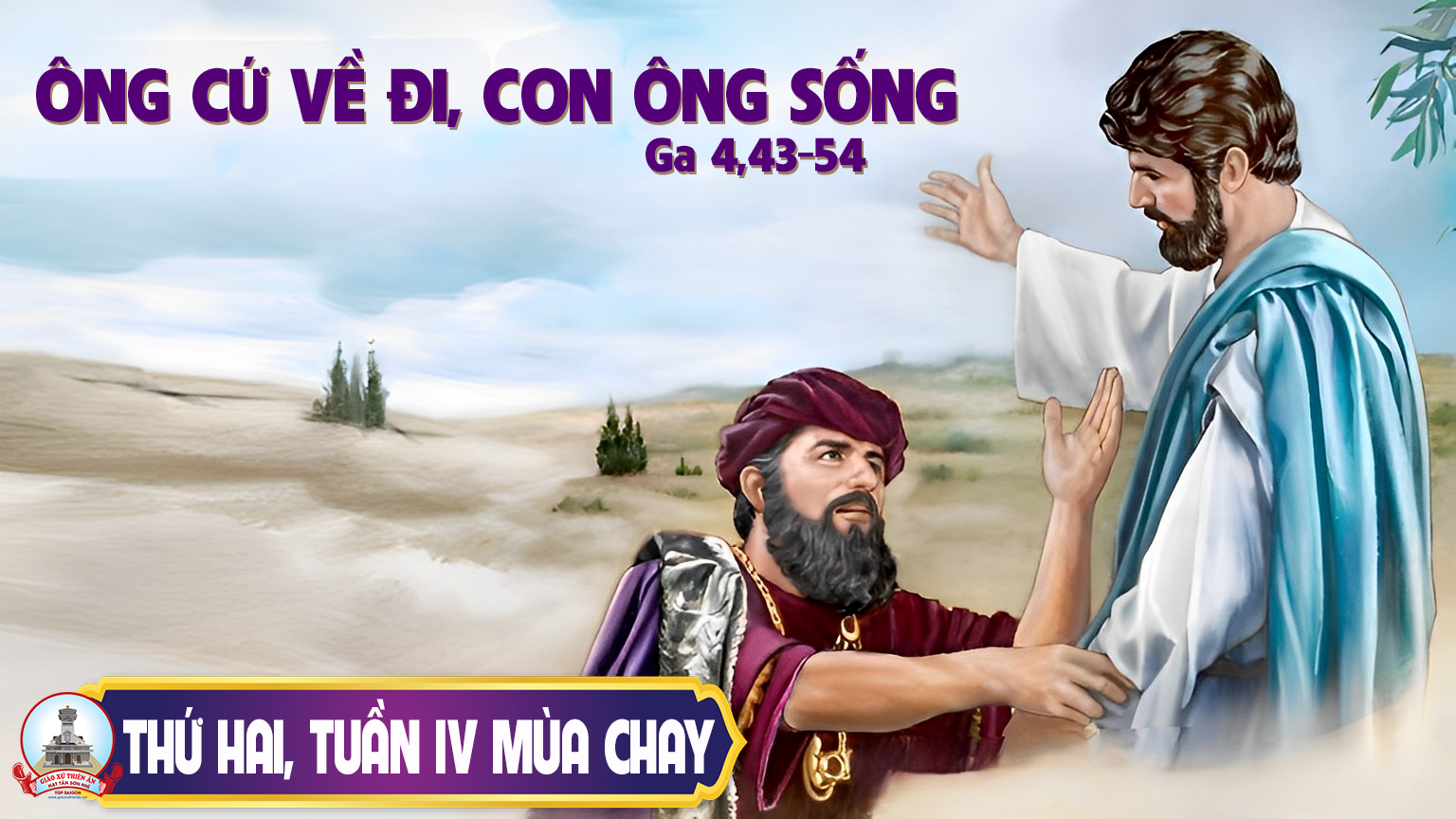